Parameter Estimation
Lecture 2
INFN School of Statistics
Paestum, 12-18 May 2024
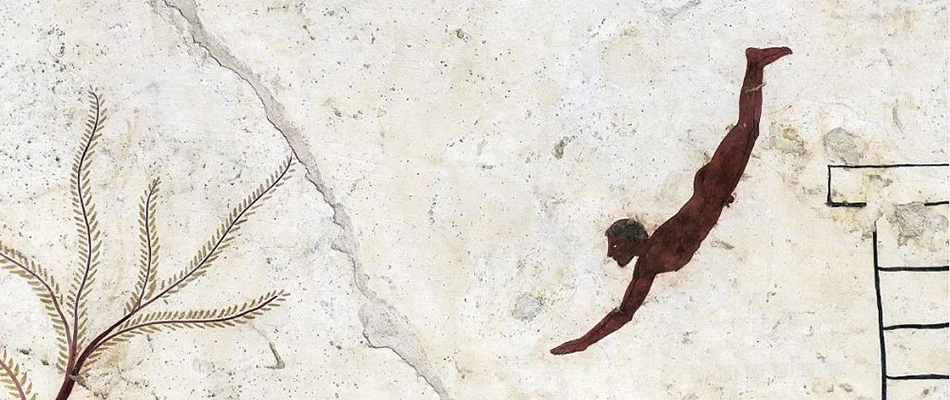 https://agenda.infn.it/event/36980/
Glen Cowan
Physics Department
Royal Holloway, University of London
g.cowan@rhul.ac.uk
www.pp.rhul.ac.uk/~cowan
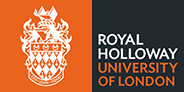 G. Cowan / RHUL Physics
INFN 2024, Paestum / Parameter Estimation 2
1
Outline
Lecture 1:	Introduction, Maximum Likelihood
Lecture 2:  Least squares, Bayesian approach, unfolding
For some slides/links with exercises and code you can see:
https://www.pp.rhul.ac.uk/~cowan/stat/exercises/cowan_stat_exercises.pdf
https://www.pp.rhul.ac.uk/~cowan/stat/exercises/cowan_stat_exercises_full.pdf

Most material here is taken from the University of London course:
		https://www.pp.rhul.ac.uk/~cowan/stat_course.html
G. Cowan / RHUL Physics
INFN 2024, Paestum / Parameter Estimation 2
2
Parameter Estimation 2-1
Nuisance parameters, systematic uncertainties
From Maximum LIkelihood to Least Squares
Bayesian parameter estimation
Marginalization of posterior pdf
Markov Chain Monte Carlo
G. Cowan / RHUL Physics
INFN 2024, Paestum / Parameter Estimation 2
3
Systematic uncertainties and nuisance parameters
P (x|θ)
In general, our model of the data is not perfect:
model:
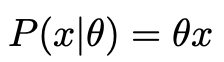 truth:
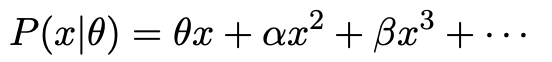 x
Can improve model by including 
additional adjustable parameters.
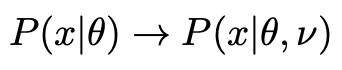 Nuisance parameter ↔ systematic uncertainty. Some point in the
parameter space of the enlarged model should be “true”.  
Presence of nuisance parameter decreases sensitivity of analysis
to the parameter of interest (e.g., increases variance of estimate).
INFN 2024, Paestum / Parameter Estimation 2
4
G. Cowan / RHUL Physics
Example:  fitting a straight line
Data:

Model:  yi independent and all follow yi  ~ Gauss(μ(xi ), σi )
	

assume xi and σi known.
Goal:  estimate θ0 
Here suppose we don’t care 
about θ1 (example of a 
“nuisance parameter”)
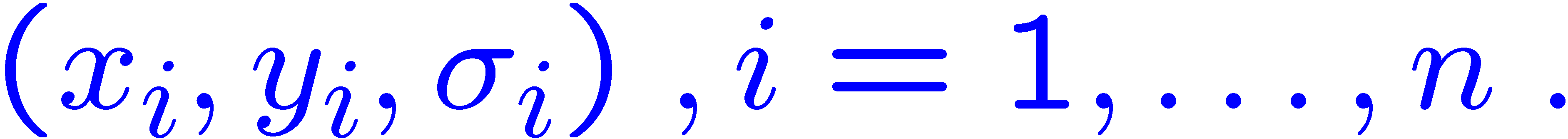 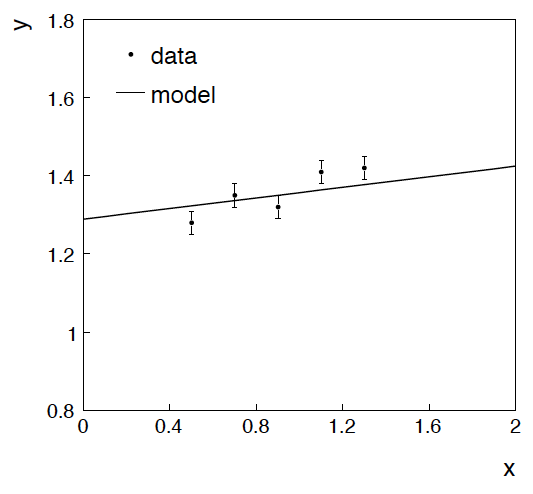 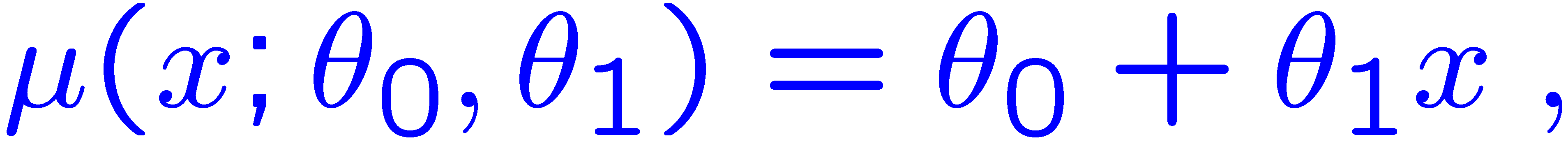 G. Cowan / RHUL Physics
INFN 2024, Paestum / Parameter Estimation 2
5
Maximum likelihood fit with Gaussian data
In this example, the yi are assumed independent, so the
likelihood function is a product of Gaussians:
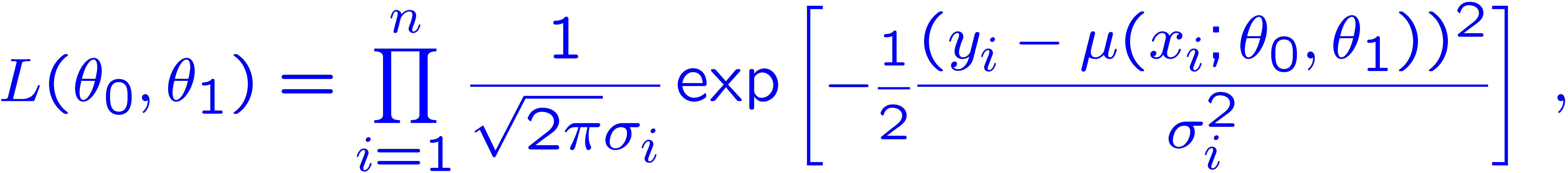 Maximizing the likelihood is here equivalent to minimizing
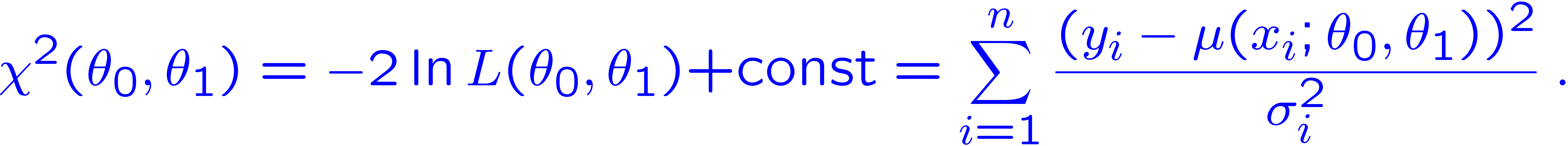 i.e., for Gaussian data, ML same as Method of Least Squares (LS)
G. Cowan / RHUL Physics
INFN 2024, Paestum / Parameter Estimation 2
6
θ1 known a priori
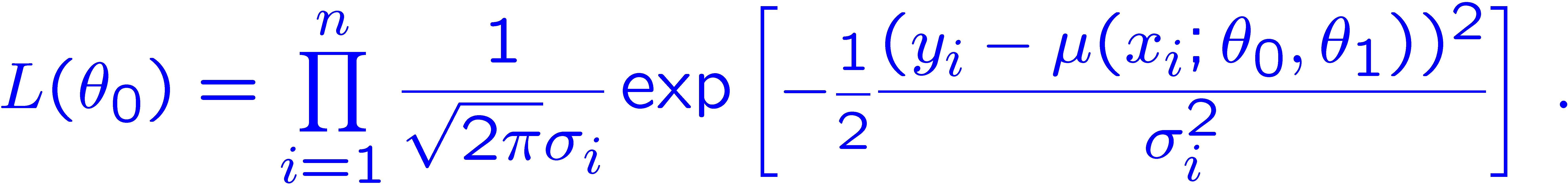 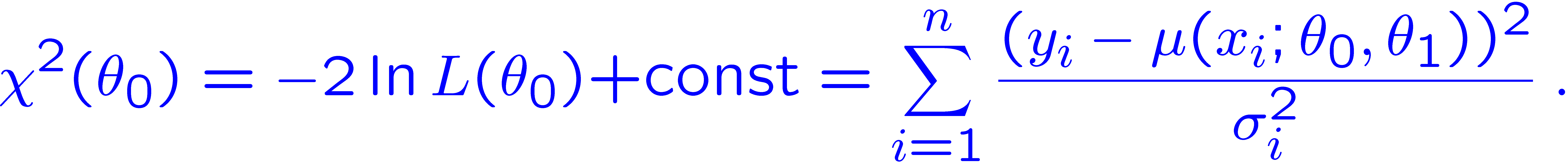 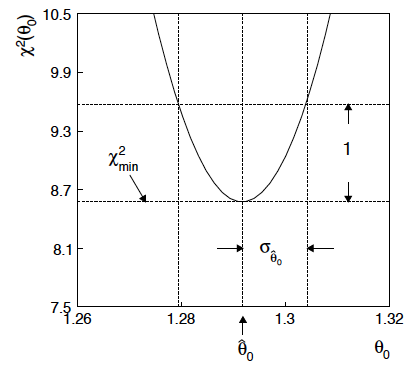 For Gaussian yi, ML same as LS

Minimize χ2 → estimator
Come up one unit from     
to find
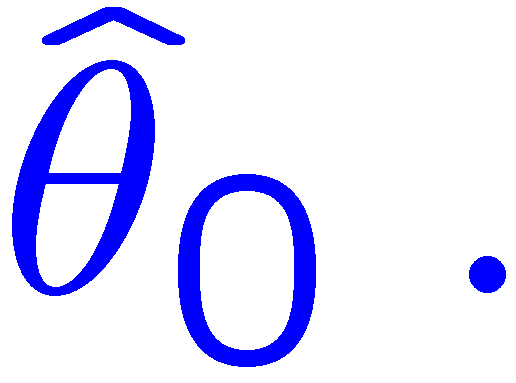 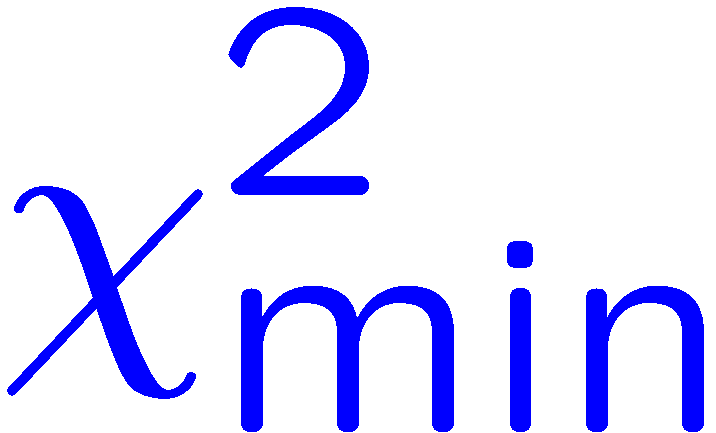 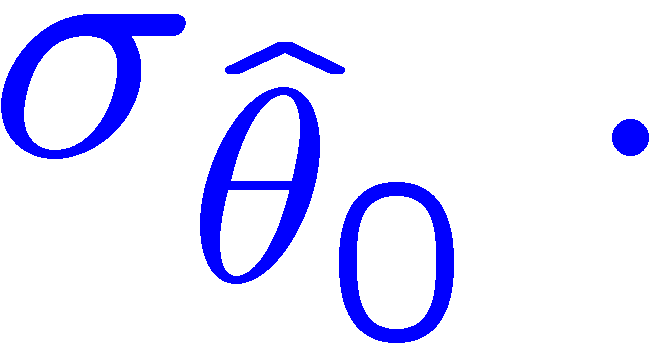 G. Cowan / RHUL Physics
INFN 2024, Paestum / Parameter Estimation 2
7
ML (or LS) fit of θ0 and θ1
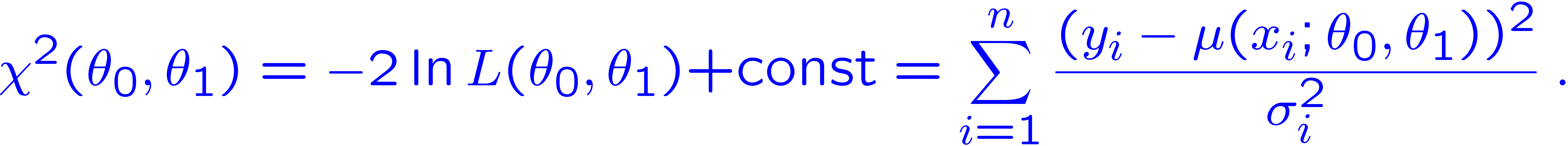 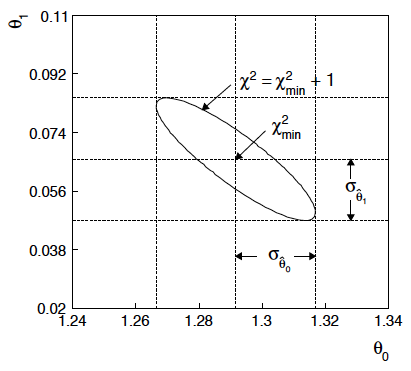 Standard deviations from
tangent lines to contour
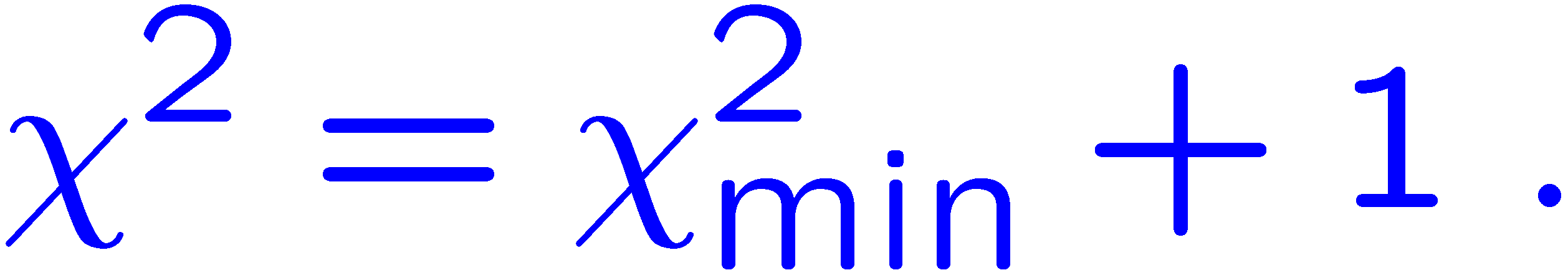 Correlation between
             causes errors
to increase.
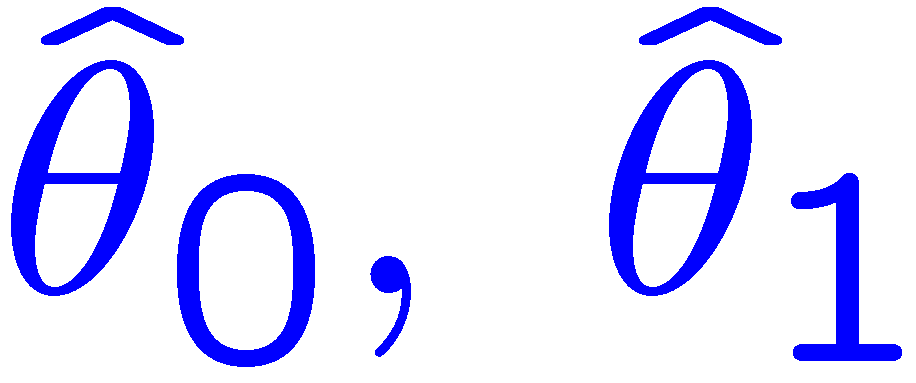 G. Cowan / RHUL Physics
INFN 2024, Paestum / Parameter Estimation 2
8
If we have a measurement t1 ~ Gauss (θ1, σt1)
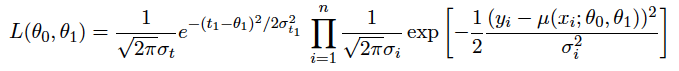 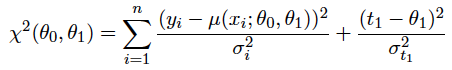 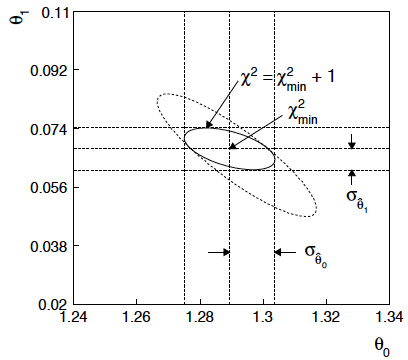 The information on θ1
improves accuracy of
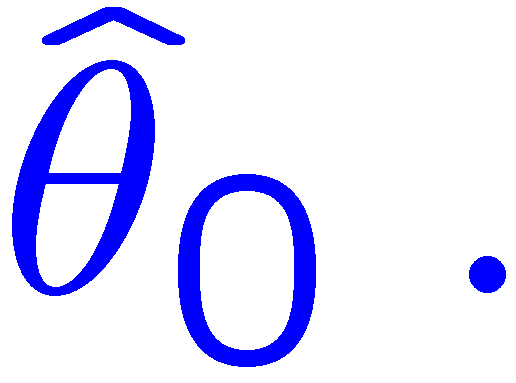 G. Cowan / RHUL Physics
INFN 2024, Paestum / Parameter Estimation 2
9
Reminder of Bayesian approach
In Bayesian statistics we can associate a probability with
a hypothesis, e.g., a parameter value θ.
        Interpret probability of θ as ‘degree of belief’ (subjective).
Need to start with ‘prior pdf’ π(θ), this reflects degree 
of belief about θ before doing the experiment.
        Our experiment has data x, → likelihood P(x|θ).
Bayes’ theorem tells how our beliefs should be updated in
light of the data x:
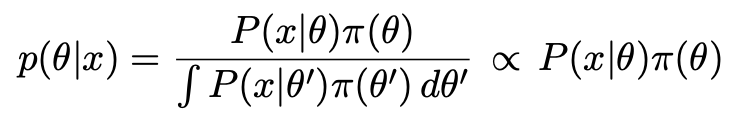 Posterior pdf  p(θ|x) contains all our knowledge about θ.
G. Cowan / RHUL Physics
INFN 2024, Paestum / Parameter Estimation 2
10
Bayesian approach:  yi ~ Gauss(μ(xi; θ0, θ1), σi)
We need to associate prior probabilities with θ0 and θ1, e.g.,
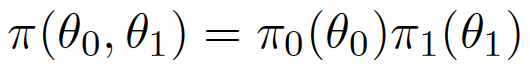 ← suppose knowledge of θ0 has no influence on knowledge of θ1
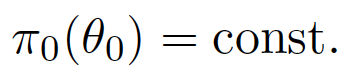 ← ‘non-informative’, in any
case much broader than L(θ0)
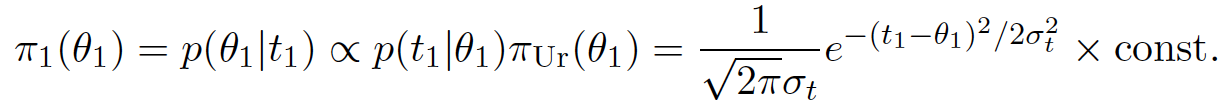 prior after t1,
before y
Likelihood for control
measurement t1
Ur = “primordial”
         prior
G. Cowan / RHUL Physics
INFN 2024, Paestum / Parameter Estimation 2
11
Bayesian example:  yi ~ Gauss(μ(xi; θ0, θ1), σi)
Putting the ingredients into Bayes’ theorem gives:
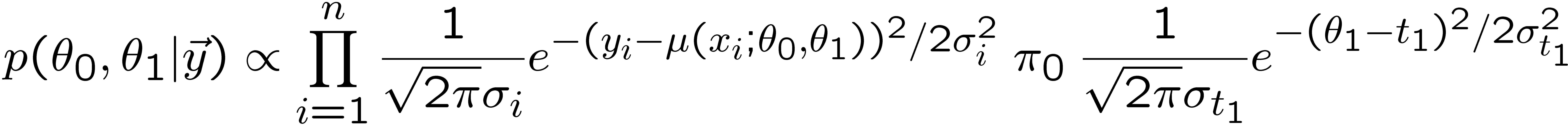 posterior    ∝                  likelihood         ✕       prior
Note here the likelihood only reflects the measurements y.
The information from the control measurement t1 has been put into the prior for θ1.
We would get the same result using the likelihood P(y,t|θ0,θ1) and the constant  “Ur-prior” for θ1.
G. Cowan / RHUL Physics
INFN 2024, Paestum / Parameter Estimation 2
12
Marginalizing the posterior pdf
We then integrate (marginalize)  p(θ0, θ1 | y) to find p(θ0  | y):
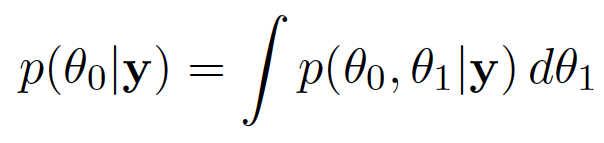 In this example we can do the integral (rare).  We find
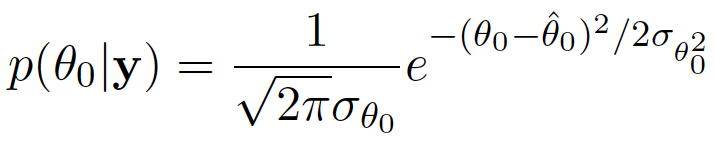 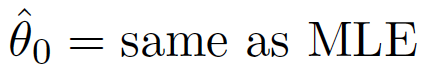 (same as for MLE)
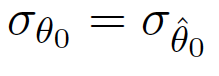 For this example, numbers come out same as in frequentist approach, but interpretation different.
G. Cowan / RHUL Physics
INFN 2024, Paestum / Parameter Estimation 2
13
Marginalization with MCMC
Bayesian computations involve integrals like
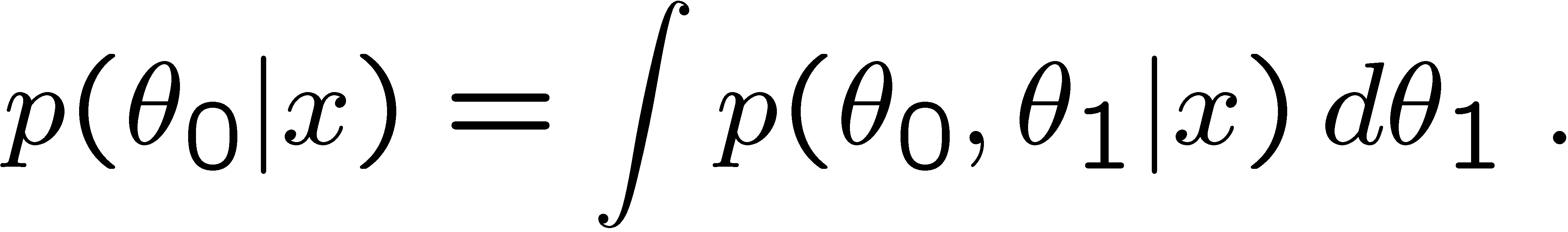 often high dimensionality and impossible in closed form,
also impossible with ‘normal’ acceptance-rejection Monte Carlo.
Markov Chain Monte Carlo (MCMC) has revolutionized
Bayesian computation.  
MCMC (e.g., Metropolis-Hastings algorithm) generates 
correlated sequence of random numbers:
	cannot use for many applications, e.g., detector MC;
	effective stat. error greater than if all values independent .
Basic idea:  sample multidimensional θ but look only at distribution of parameters of interest.
G. Cowan / RHUL Physics
INFN 2024, Paestum / Parameter Estimation 2
14
MCMC basics:  Metropolis-Hastings algorithm
Goal:  given an n-dimensional pdf p(θ), generate a sequence of points θ1 , θ2 , θ3 ,...
Proposal density q(θ; θ0 )
e.g. Gaussian centred
about θ0
1)  Start at some point
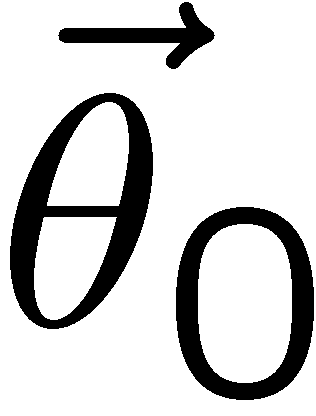 2)  Generate
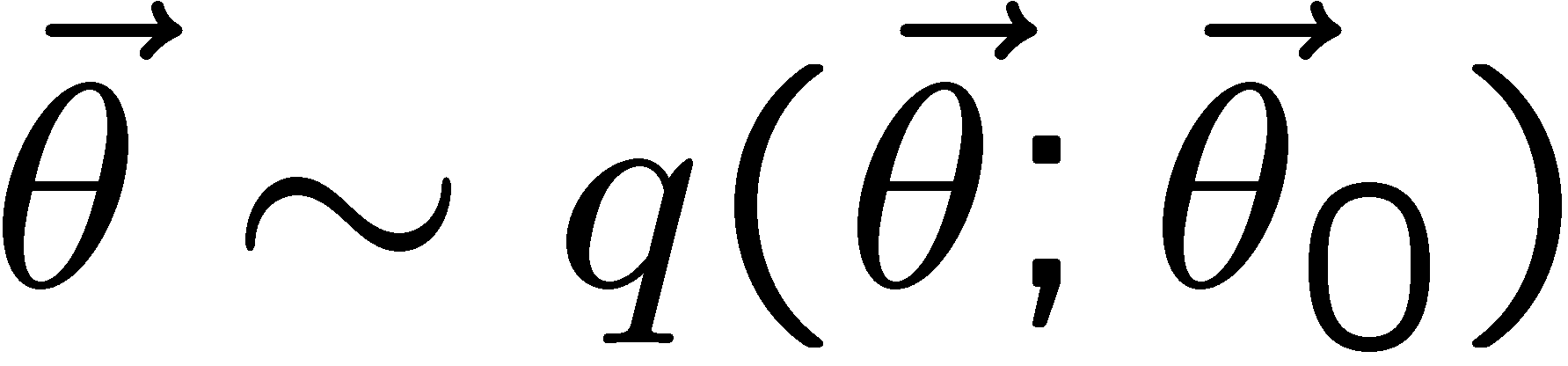 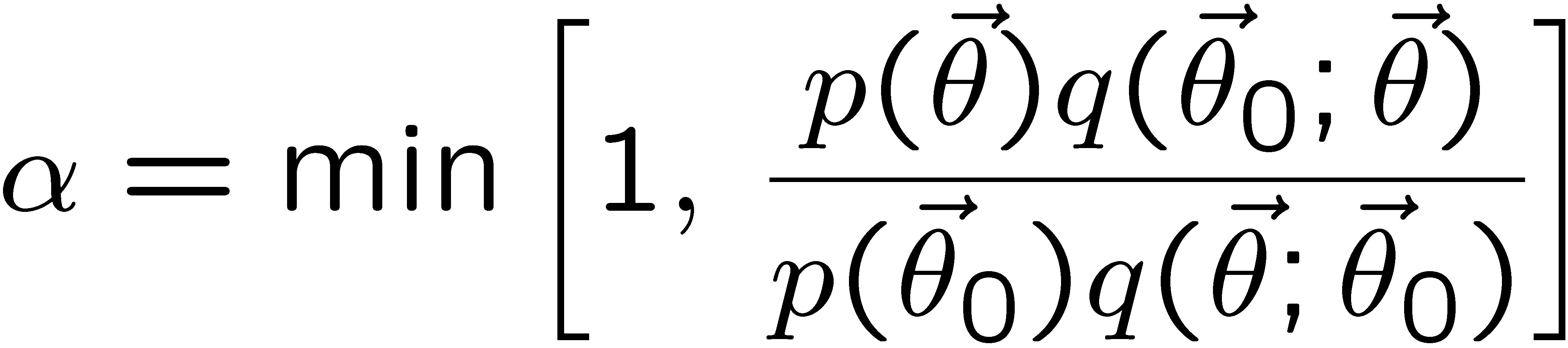 3)  Form Hastings test ratio
4)  Generate
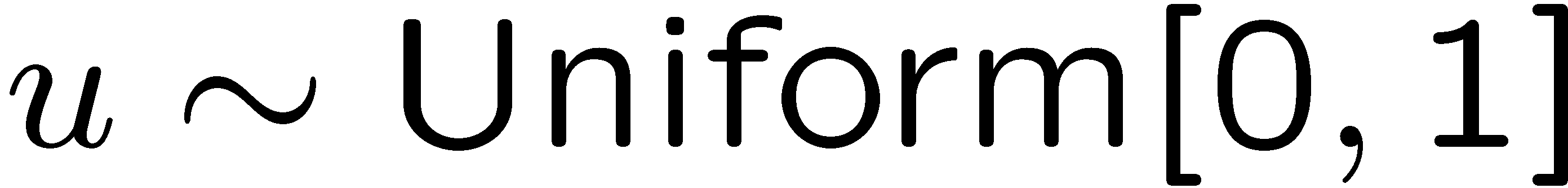 move to proposed point
5)  If
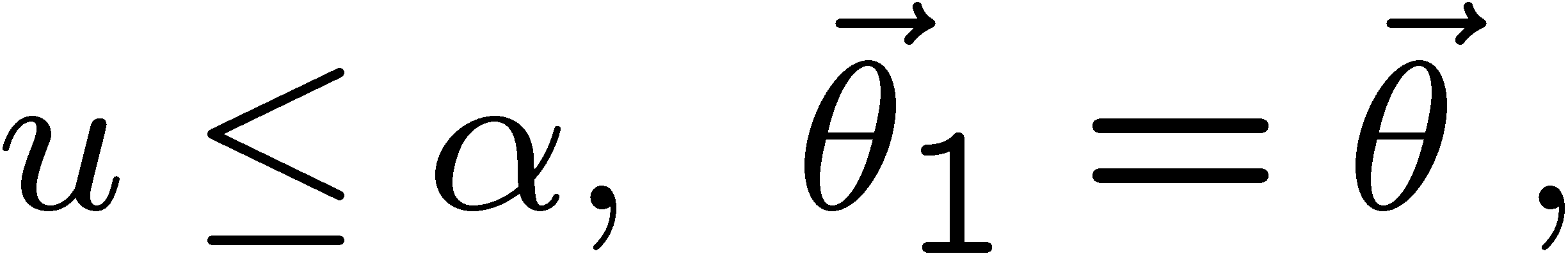 else
old point repeated
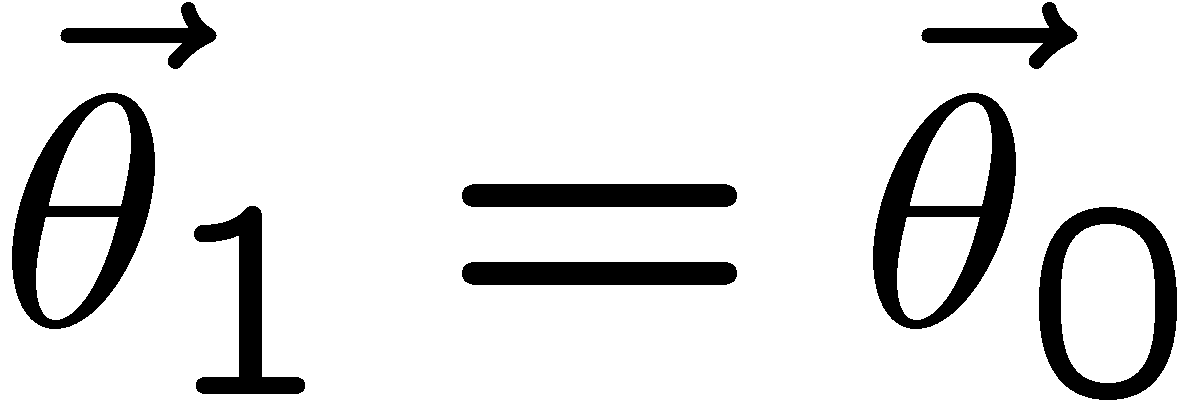 6)  Iterate
G. Cowan / RHUL Physics
INFN 2024, Paestum / Parameter Estimation 2
15
Metropolis-Hastings (continued)
This rule produces a correlated sequence of points (note how 
each new point depends on the previous one).
Still works if p(θ) is known only as a proportionality, which is 
usually what we have from Bayes’ theorem: p(θ|x) ∝ p(x|θ) π(θ).
The proposal density can be (almost) anything, but choose
so as to minimize autocorrelation.  Often take proposal
density symmetric:  q(θ; θ0 ) = q(θ0; θ )
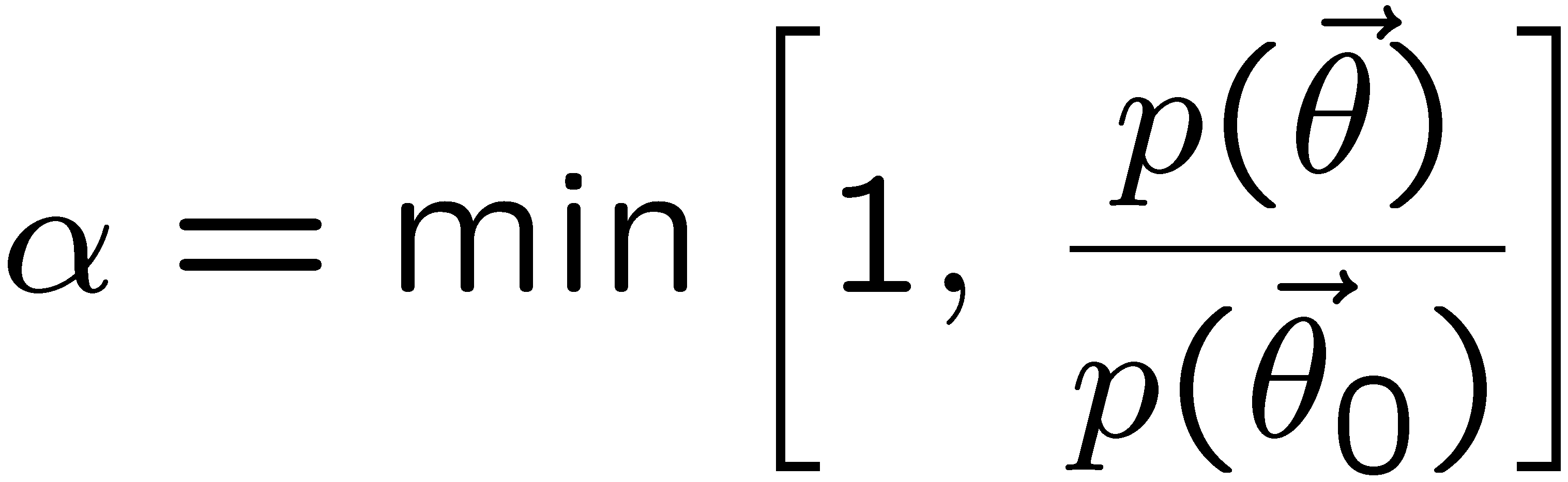 Test ratio is (Metropolis-Hastings):
I.e. if the proposed step is to a point of higher p(θ), take it;  
if not, only take the step with probability p(θ)/p(θ0).
If proposed step rejected, repeat the current point.
G. Cowan / RHUL Physics
INFN 2024, Paestum / Parameter Estimation 2
16
Example:  posterior pdf from MCMC
Sample the posterior pdf from previous example with MCMC:
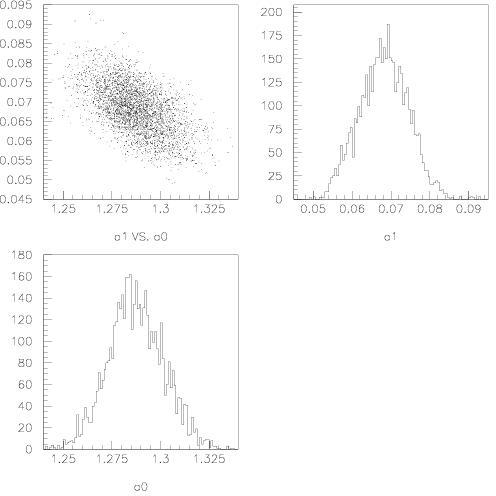 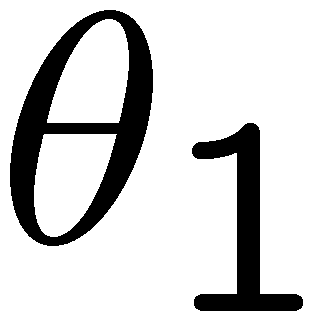 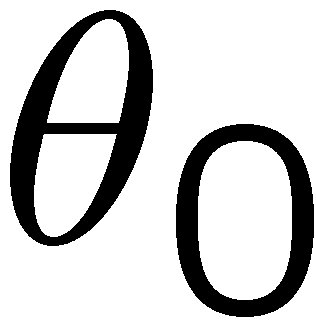 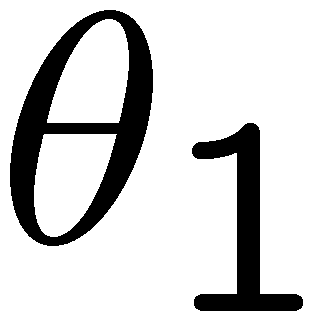 Normalized histogram of θ0 gives its marginal posterior pdf:
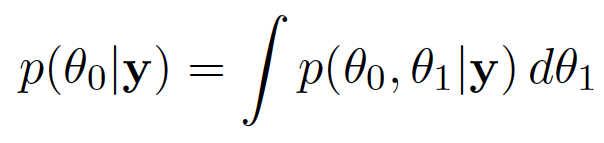 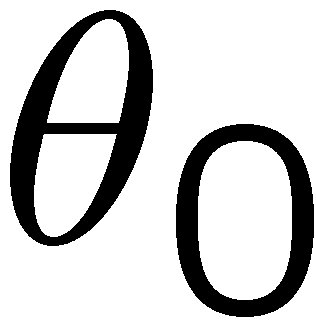 G. Cowan / RHUL Physics
INFN 2024, Paestum / Parameter Estimation 2
17
Bayesian method with alternative priors
Suppose we don’t have a previous measurement of θ1 but rather, 
an “expert” says it should be positive and not too much  greater than 0.1 or so, i.e., something like
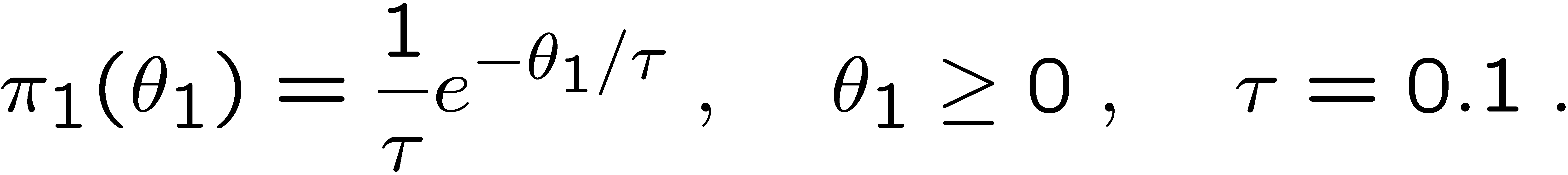 From this we obtain (numerically) the posterior pdf for θ0:
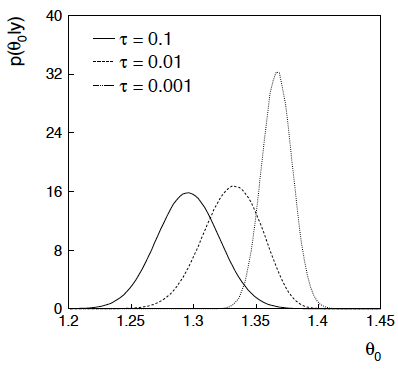 This summarizes all 
knowledge about θ0.
Look also at result from 
variety of  priors.
G. Cowan / RHUL Physics
INFN 2024, Paestum / Parameter Estimation 2
18
Parameter Estimation 2-2
Unfolding:
Formulation of the problem
Maximum Likelihood for unfolding
Regularized unfolding
G. Cowan / RHUL Physics
INFN 2024, Paestum / Parameter Estimation 2
19
Formulation of the unfolding problem
Consider a random variable y, goal is to determine pdf f(y).
If parameterization f(y;θ) known, find e.g. ML estimators    .
If no parameterization available, often construct histogram:
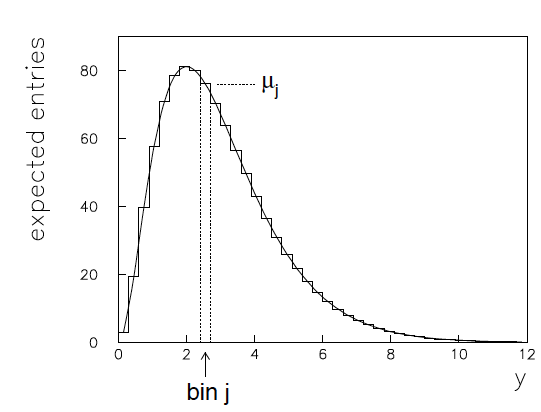 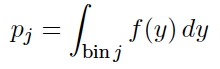 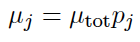 “true” histogram
New goal:  construct 
estimators for the μj (or pj).
G. Cowan / RHUL Physics
INFN 2024, Paestum / Parameter Estimation 2
20
Migration
Effect of measurement errors:  y = true value, x = observed value,
	migration of entries between bins,
	f(y) is ‘smeared out’, peaks broadened.
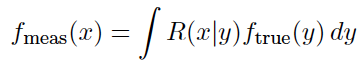 discretize:  data are
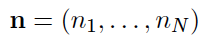 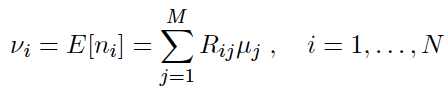 response
matrix
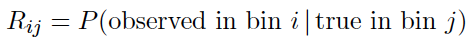 Note μ, ν are constants; n subject to statistical fluctuations.
G. Cowan / RHUL Physics
INFN 2024, Paestum / Parameter Estimation 2
21
Efficiency, background
Sometimes an event goes undetected:
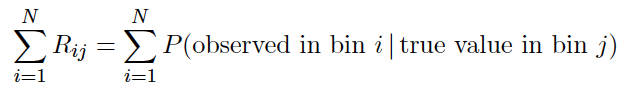 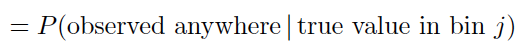 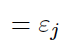 efficiency
Sometimes an observed event is due to a background process:
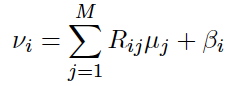 βi = expected number of background events in observed histogram.
For now, assume the βi are known.
G. Cowan / RHUL Physics
INFN 2024, Paestum / Parameter Estimation 2
22
The basic ingredients
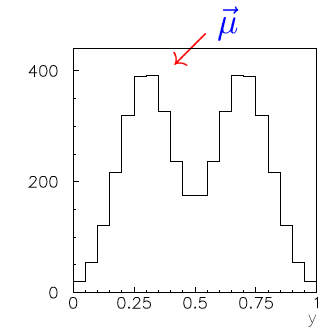 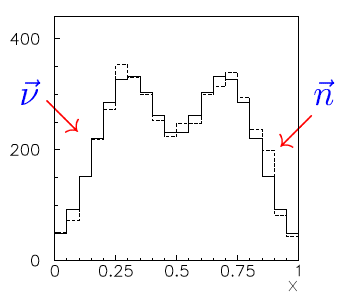 “true”
“observed”
G. Cowan / RHUL Physics
INFN 2024, Paestum / Parameter Estimation 2
23
Summary of ingredients
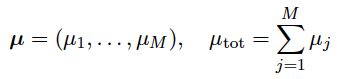 ‘true’ histogram:
probabilities:
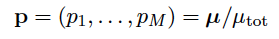 expectation values for observed histogram:
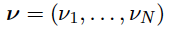 observed histogram:
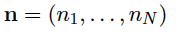 response matrix:
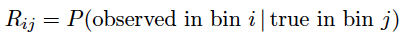 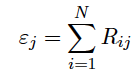 efficiencies:
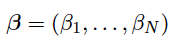 expected background:
These are related by:
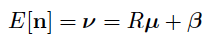 G. Cowan / RHUL Physics
INFN 2024, Paestum / Parameter Estimation 2
24
Maximum likelihood (ML) estimator from inverting the response matrix
Assume
can be inverted:
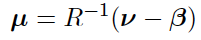 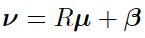 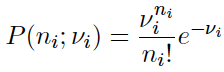 Suppose data are independent Poisson:
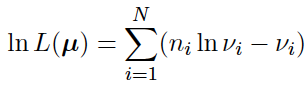 So the log-likelihood is
ML estimator is
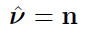 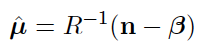 G. Cowan / RHUL Physics
INFN 2024, Paestum / Parameter Estimation 2
25
Example with ML solution
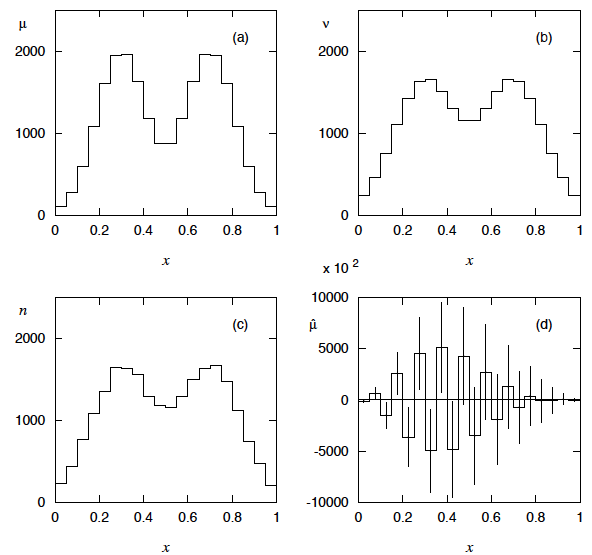 Catastrophic
failure???
G. Cowan / RHUL Physics
INFN 2024, Paestum / Parameter Estimation 2
26
What went wrong?
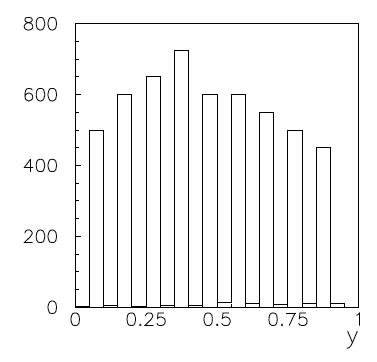 Suppose μ really had a lot of
fine structure.
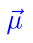 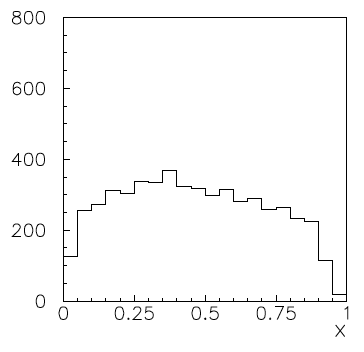 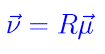 Applying R washes this
out, but leaves a residual
structure:
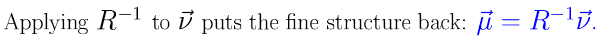 But we don’t have ν, only n.   R−1 “thinks” fluctuations in n are 
the residual of original fine structure, puts this back into
G. Cowan / RHUL Physics
INFN 2024, Paestum / Parameter Estimation 2
27
Maximum likelihood solution revisited
For Poisson data the ML estimators are unbiased:
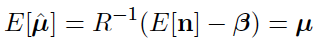 Their covariance is:
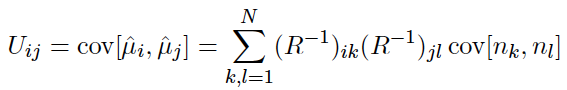 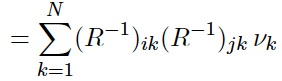 (Recall these statistical errors were huge for the example shown.)
G. Cowan / RHUL Physics
INFN 2024, Paestum / Parameter Estimation 2
28
ML solution revisited (2)
The information inequality gives for unbiased estimators the 
minimum (co)variance bound:
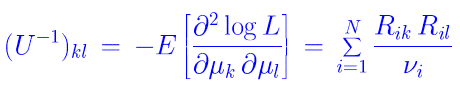 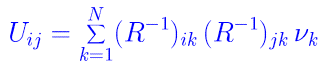 invert →
This is the same as the actual variance!  I.e. ML solution gives
smallest variance among all unbiased estimators, even though
this variance was huge.
In unfolding one must accept some bias in exchange for a
(hopefully large) reduction in variance.
G. Cowan / RHUL Physics
INFN 2024, Paestum / Parameter Estimation 2
29
Correction factor method
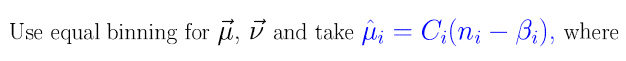 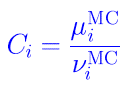 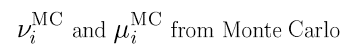 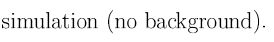 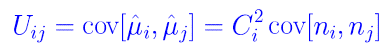 Often Ci ~ O(1) so statistical errors far smaller than for ML.
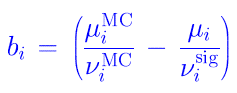 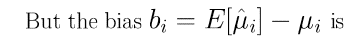 Nonzero bias unless MC = Nature.
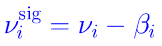 G. Cowan / RHUL Physics
INFN 2024, Paestum / Parameter Estimation 2
30
Example from Bob Cousins
Reality check on the statistical errors
Suppose for some bin i we have:
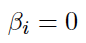 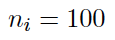 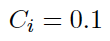 (10% stat.
error)
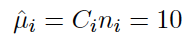 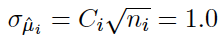 But according to the estimate, only 10 of the 100 events
found in the bin belong there; the rest spilled in from outside.
How can we have a 10% measurement if it is based on only 10
events that really carry information about the desired parameter?
G. Cowan / RHUL Physics
INFN 2024, Paestum / Parameter Estimation 2
31
Discussion of correction factor method
As with all unfolding methods, we get a reduction in statistical
error in exchange for a bias..
The bias should be small if the bin width is substantially larger 
than the resolution, so that there is not much bin migration.
So if other uncertainties dominate in an analysis, correction factors
may provide a quick and simple solution (a “first-look”).
For a more careful analysis the other regularized unfolding methods are usually preferred.
G. Cowan / RHUL Physics
INFN 2024, Paestum / Parameter Estimation 2
32
Regularized unfolding
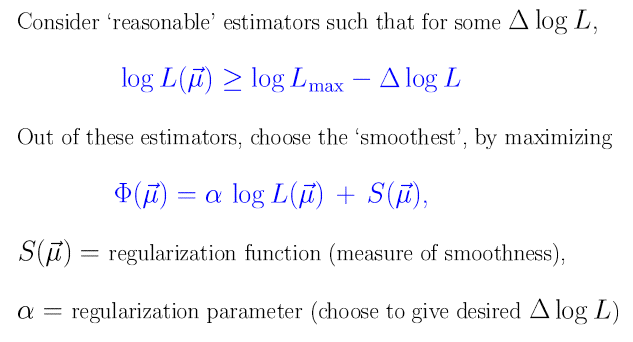 G. Cowan / RHUL Physics
INFN 2024, Paestum / Parameter Estimation 2
33
Regularized unfolding (2)
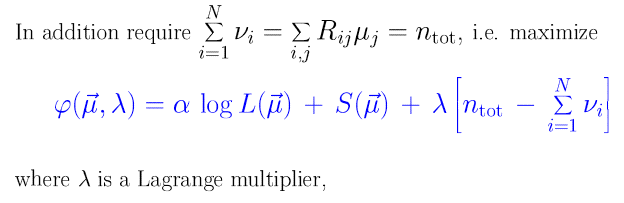 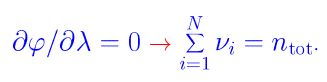 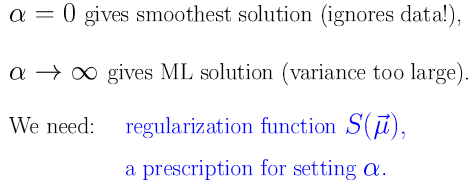 G. Cowan / RHUL Physics
INFN 2024, Paestum / Parameter Estimation 2
34
Tikhonov regularization
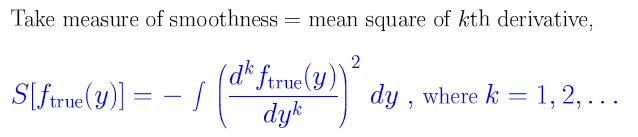 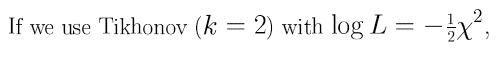 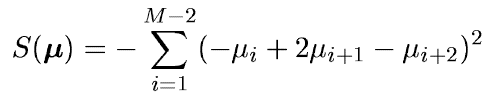 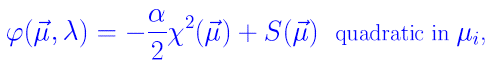 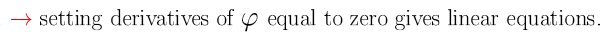 Solution using Singular Value Decomposition (SVD).
G. Cowan / RHUL Physics
INFN 2024, Paestum / Parameter Estimation 2
35
SVD implementation of Tikhonov unfolding
A. Hoecker, V. Kartvelishvili, NIM A372 (1996) 469;
(TSVDUnfold in ROOT).
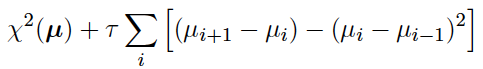 Minimizes
Numerical implementation using Singular Value Decomposition.
Recommendations for setting regularization parameter τ:
	Transform variables so errors ~ Gauss(0,1);
	number of transformed values significantly different 
	from zero gives prescription for τ;
	or base choice of τ on unfolding of test distributions.
G. Cowan / RHUL Physics
INFN 2024, Paestum / Parameter Estimation 2
36
SVD example
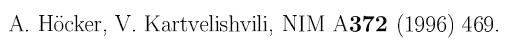 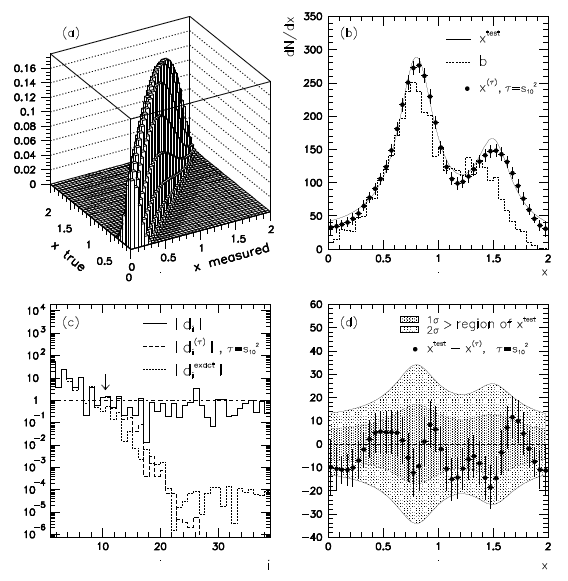 G. Cowan / RHUL Physics
INFN 2024, Paestum / Parameter Estimation 2
37
Regularization function based on entropy
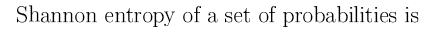 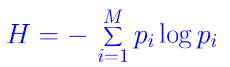 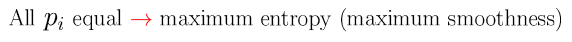 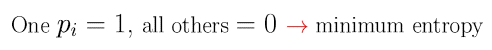 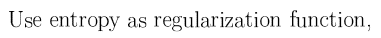 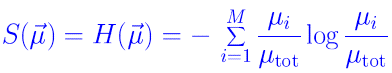 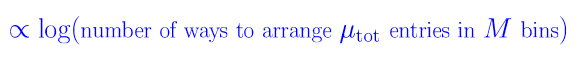 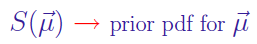 Can have Bayesian motivation:
G. Cowan / RHUL Physics
INFN 2024, Paestum / Parameter Estimation 2
38
Example of entropy-based unfolding
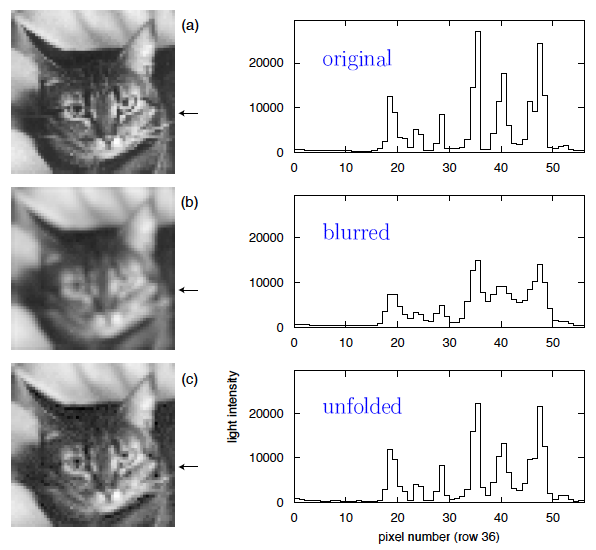 G. Cowan / RHUL Physics
INFN 2024, Paestum / Parameter Estimation 2
39
G. Cowan, Statistical Data Analysis, OUP (1998) Ch. 11
Estimating bias and variance
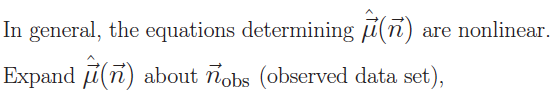 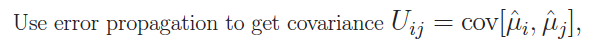 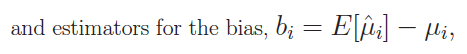 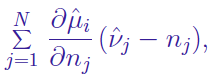 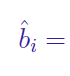 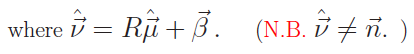 G. Cowan / RHUL Physics
INFN 2024, Paestum / Parameter Estimation 2
40
G. Cowan, Statistical Data Analysis, OUP (1998) Ch. 11
Choosing the regularization parameter
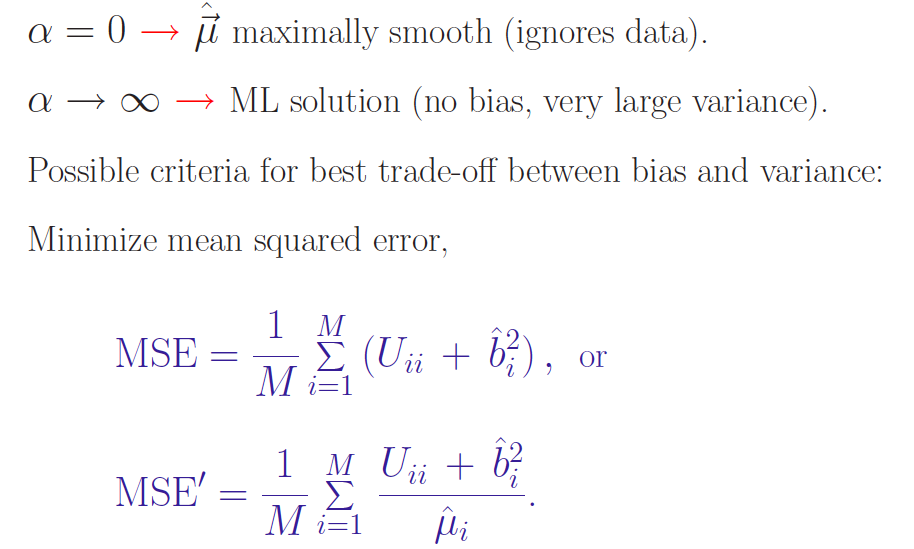 G. Cowan / RHUL Physics
INFN 2024, Paestum / Parameter Estimation 2
41
G. Cowan, Statistical Data Analysis, OUP (1998) Ch. 11
Choosing the regularization parameter (2)
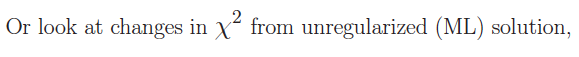 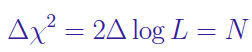 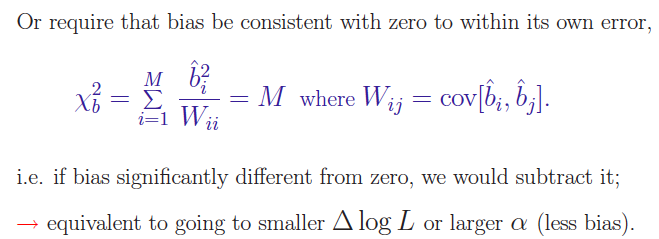 G. Cowan / RHUL Physics
INFN 2024, Paestum / Parameter Estimation 2
42
Choosing the regularization parameter (3)
Or look at the average coverage probability of the 68.3% confidence intervals for individual bins
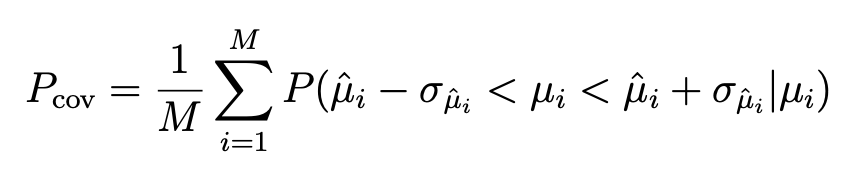 In the limit of no regularization, the coverage probability should converge to its nominal value Pnom = 0.683. 
So choose the  regularization parameter that gives a minimum Pcov = Pnom − ε defined by a tolerance parameter ε.
M. Kuusela and V. M. Panaretos, “Statistical unfolding of elementary particle spectra: Empirical Bayes estimation and bias-corrected uncertainty quantifica- tion,” Ann. Appl. Stat., vol. 9, pp. 1671–1705, 2015. 
Pim Jordi Verschuuren, Novel Unfolding Methods and Measurements of tt ̄ Differential Cross Sections with SMEFT interpretation using the ATLAS detector at the LHC (PhD thesis), Royal Holloway, University of London, 2021.
G. Cowan / RHUL Physics
INFN 2024, Paestum / Parameter Estimation 2
43
G. Cowan, Statistical Data Analysis, OUP (1998) Ch. 11
Some examples with Tikhonov regularization
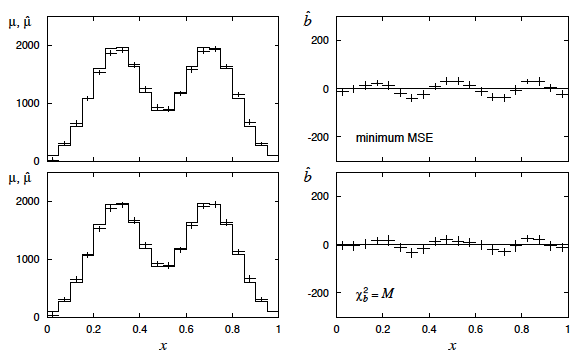 G. Cowan / RHUL Physics
INFN 2024, Paestum / Parameter Estimation 2
44
G. Cowan, Statistical Data Analysis, OUP (1998) Ch. 11
Some examples with entropy regularization
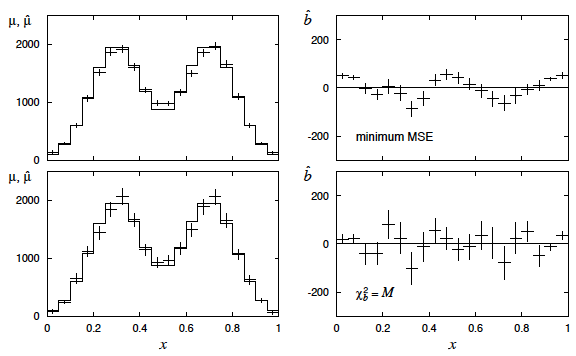 G. Cowan / RHUL Physics
INFN 2024, Paestum / Parameter Estimation 2
45
Stat. and sys. errors of unfolded solution
In general the statistical covariance matrix of the unfolded 
estimators is not diagonal; need to report full
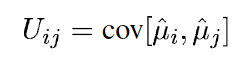 But unfolding necessarily introduces biases as well, corresponding
to a systematic uncertainty (also correlated between bins).
	This is more difficult to estimate.  Suppose, nevertheless,
	we manage to report both Ustat and Usys.
To test a new theory depending on parameters θ, use e.g.
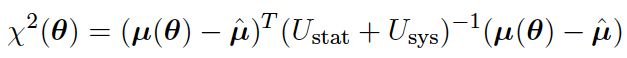 Mixes frequentist and Bayesian elements; interpretation of result
can be problematic, especially if Usys itself has large uncertainty.
G. Cowan / RHUL Physics
INFN 2024, Paestum / Parameter Estimation 2
46
Folding
Suppose a theory predicts f(y) → μ (may depend on parameters θ).
Given the response matrix R and expected background β, this 
predicts the expected numbers of observed events:
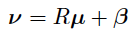 From this we can get the likelihood, e.g., for Poisson data,
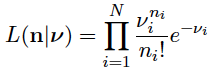 And using this we can fit parameters and/or test, e.g., using
the likelihood ratio statistic
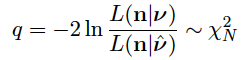 G. Cowan / RHUL Physics
INFN 2024, Paestum / Parameter Estimation 2
47
Versus unfolding
If we have an unfolded spectrum and full statistical and
systematic covariance matrices, to compare this to a model μ
compute likelihood
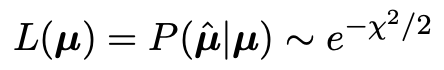 where
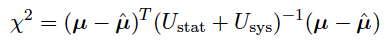 Complications because one needs estimate of systematic bias Usys.
If we find a gain in sensitivity from the test using the unfolded
distribution, e.g., through a decrease in statistical errors, then we 
are exploiting information inserted via the regularization (e.g., 
imposed smoothness).
G. Cowan / RHUL Physics
INFN 2024, Paestum / Parameter Estimation 2
48
ML solution again
From the standpoint of testing a theory or estimating its parameters, 
the ML solution, despite catastrophically large errors, is equivalent
to using the uncorrected data (same information content).
There is no bias (at least from unfolding), so use
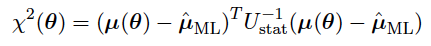 The estimators of θ should have close to optimal properties:
zero bias, minimum variance.
The corresponding estimators from any unfolded solution cannot
in general match this.
Crucial point is to use full covariance, not just diagonal errors.
G. Cowan / RHUL Physics
INFN 2024, Paestum / Parameter Estimation 2
49
Summary/discussion on unfolding
Unfolding can be a minefield and is not necessary if goal is to 
compare measured distribution with a model prediction.
Even comparison of uncorrected distribution with future theories 
not a problem, as long as it is reported together with the expected 
background and response matrix.
	In practice complications because these ingredients have
	uncertainties, and they must be reported as well. 
Unfolding useful for getting an actual estimate of the distribution
we think we’ve measured; can e.g. compare ATLAS/CMS.
Model test using unfolded distribution should take account of 
the (correlated) bias introduced by the unfolding procedure.
G. Cowan / RHUL Physics
INFN 2024, Paestum / Parameter Estimation 2
50
Some references on unfolding
Lydia Brenner, et al., Comparison of unfolding methods using RooFitUnfold, International Journal of Modern Physics A, Vol. 35, No. 24, 2050145 (2020); e-print:  arXiv:1910.14654.
P.A. Zyla et al., (PDG), Prog. Theor. Exp. Phys. 2020, 083C01 (2020) and 2021 update; (Sec. 40.2.5 on unfolding).
G. Cowan, Statistical Data Analysis (1998)  (Ch. 11).
O. Behnke et al., editors, Data analysis in high energy physics, Wiley-VCH, Weinheim, (2013) (Ch. 6 by Volker Blobel).
S. Schmitt, Data Unfolding Methods in High Energy Physics, EPJ Web of Conferences 137, 11008 (2017), e-print arXiv:1611.01927.
G. Cowan, A Survey of Unfolding Methods in Particle Physics, in M. Whalley and L. Lyons (eds.), Advanced Statistical Techniques in Particle Physics (Proceedings) Durham, UK, March 18-22, 2002, Conf. Proc. C 0203181 (2002) 248-257.
G. Cowan / RHUL Physics
INFN 2024, Paestum / Parameter Estimation 2
51
Finally...
Estimation of parameters is usually the “easy” part of
statistics:
	Frequentist:  maximize the likelihood.
	Bayesian:  find posterior pdf and summarize (e.g. mode).
	Standard tools for quantifying precision of estimates:
	Variance of estimators, confidence intervals,...
But there are many potential stumbling blocks:
	bias versus variance trade-off (how many parameters to fit?);
	goodness of fit (usually only for LS or binned data);
	choice of prior for Bayesian approach;
	unexpected behaviour in LS averages with correlations,
	unknown errors (“errors on errors”)
G. Cowan / RHUL Physics
INFN 2024, Paestum / Parameter Estimation 2
52
Extra Slides
G. Cowan / RHUL Physics
INFN 2024, Paestum / Parameter Estimation 2
53
https://xkcd.com/2110/
Randall Munroe, xkcd.com
Errors on Errors
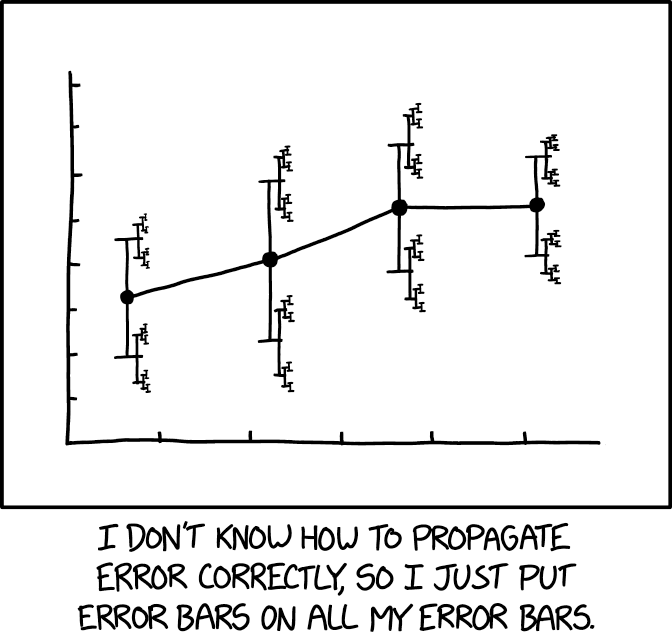 Details in G. Cowan, Eur. Phys. J. C (2019) 79:133, arXiv:1809.05778
Collaborators include: 
Enzo Canonero (RHUL), Alessandra Brazzale (U. Padova)
G. Cowan / RHUL Physics
INFN 2024, Paestum / Parameter Estimation 2
54
Motivation
Analyses that are limited by systematic uncertainties become
sensitive to the assigned values of systematic errors.
But these error estimates are also uncertain (→ errors on errors)
Could just try inflating the systematic error estimates, but this turns out not to be enough, especially if the analysis uses least squares (equivalent to assuming Gaussian pdfs in likelihood).
Need for “errors on errors” most visible when measurements are not internally consistent within their estimated uncertainties.
Candidate use cases in particle physics:
	Combinations of inconsistent measurements
	Analyses where systematic error assigned by ad hoc recipe
	Any analysis where assigned systematic error is uncertain
G. Cowan / RHUL Physics
INFN 2024, Paestum / Parameter Estimation 2
55
Motivation (2)
Assuming known standard deviations for least squares, uncertainty (e.g. confidence interval) does not reflect goodness of fit:
Least squares average of 9 ± 1 and 11 ± 1 is  10 ± 0.71
Least squares average of 5 ± 1 and 15 ± 1 is 10 ± 0.71
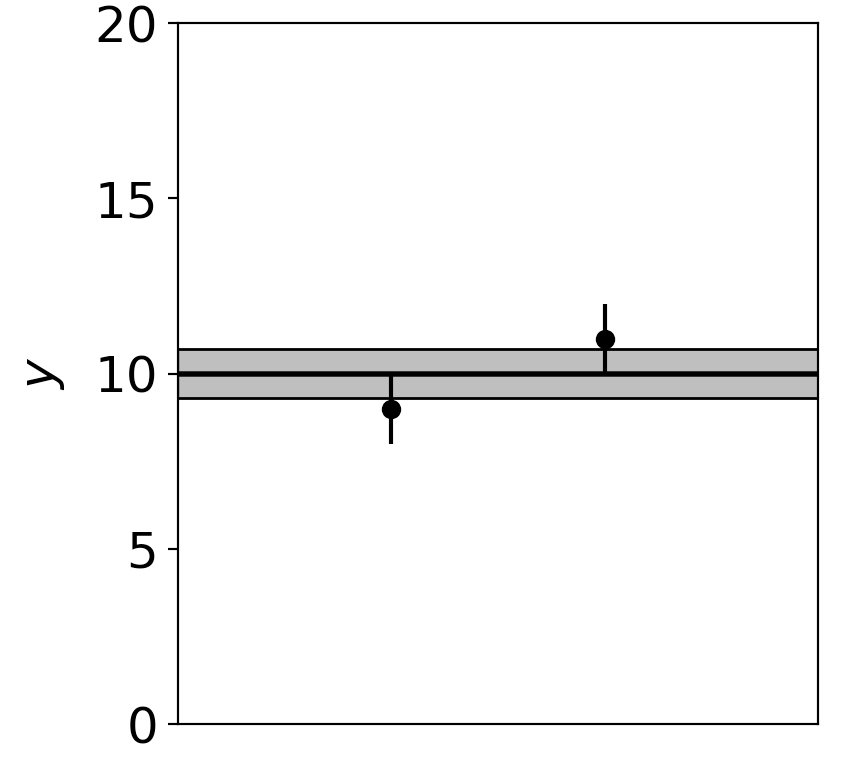 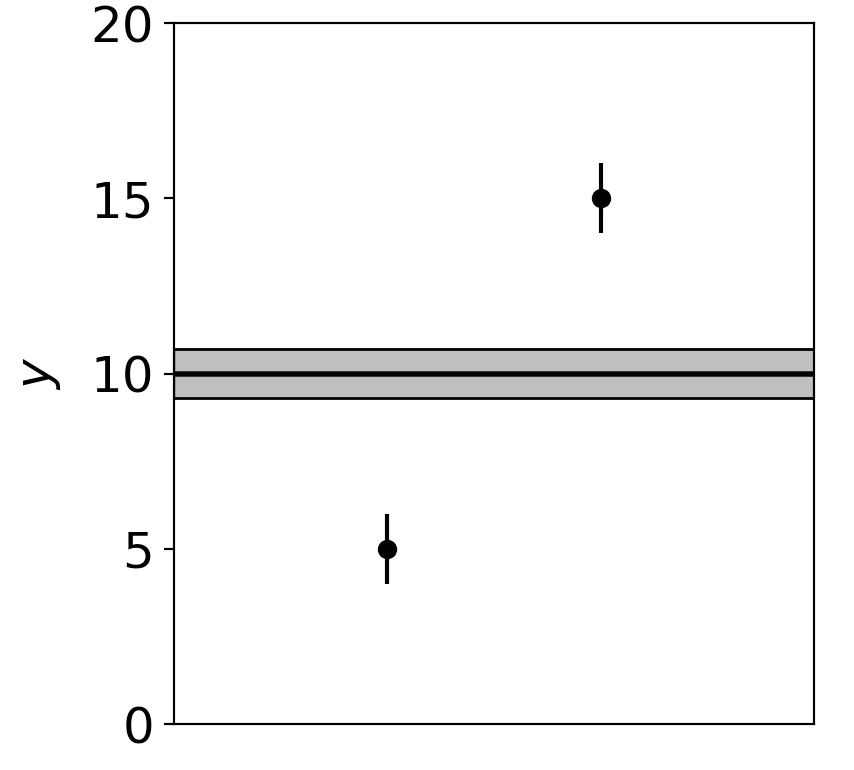 Width of confidence interval for the mean does not reflect the consistency of the values being averaged.
INFN 2024, Paestum / Parameter Estimation 2
56
G. Cowan / RHUL Physics
Formulation of the problem
Suppose measurements y have probability (density) P(y|μ,θ), 
	μ = parameters of interest
	θ = nuisance parameters
To provide info on nuisance parameters, often treat their best 
estimates u as indep. Gaussian distributed r.v.s., giving likelihood
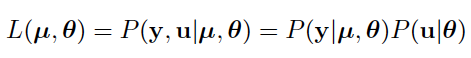 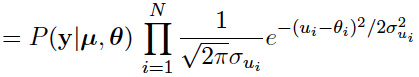 or log-likelihood (up to additive const.)
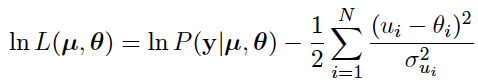 G. Cowan / RHUL Physics
INFN 2024, Paestum / Parameter Estimation 2
57
Systematic errors and their uncertainty
Sometimes σu,i is well known, e.g., it is itself a statistical error known from sample size of a control measurement.
Other times the ui are from an indirect measurement, Gaussian model approximate and/or the σu,i  are not exactly known.
Or sometimes σu,i is at best a guess that represents an uncertainty in the underlying model (“theoretical error”).
In any case we can allow that the σu,i are not known in general with perfect accuracy.
G. Cowan / RHUL Physics
INFN 2024, Paestum / Parameter Estimation 2
58
Gamma model for variance estimates
Suppose we want to treat the systematic errors as uncertain,
so let the σu,i be adjustable nuisance parameters.
Suppose we have estimates si for σu,i  or equivalently vi = si2, is an estimate of σu,i2.
Model the vi as independent and gamma distributed:
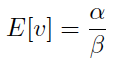 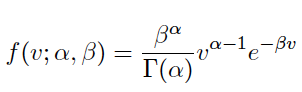 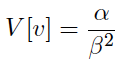 Set α and β so that they give desired relative uncertainty r  in σu.
Other ”bell-shaped” models tried; qualitatively similar results.
Gamma pdf leads to important mathematical simplifications.
G. Cowan / RHUL Physics
INFN 2024, Paestum / Parameter Estimation 2
59
Distributions of v and s = √v
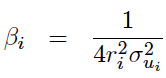 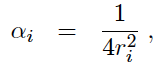 For α, β of  gamma distribution,
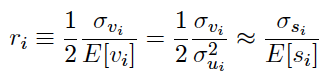 relative “error on error”
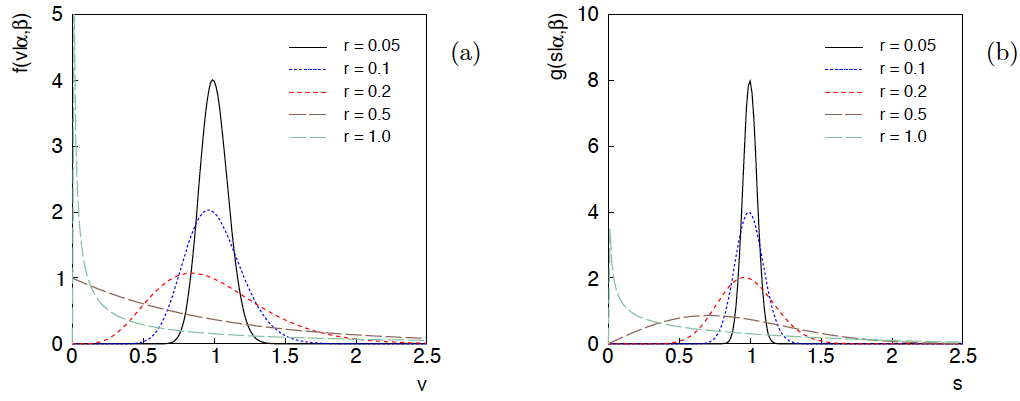 G. Cowan / RHUL Physics
INFN 2024, Paestum / Parameter Estimation 2
60
Likelihood for Gamma Variance Model
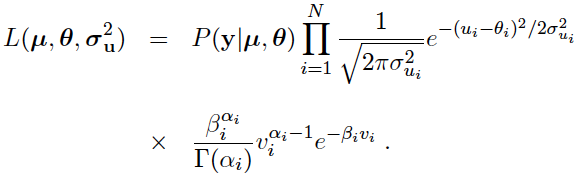 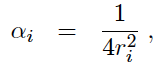 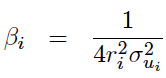 Treated like data: 	     		y1,...,yL       	(the primary measurements)
			     				u1,...,uN       (estimates of nuisance par.)
			     				v1,...,vN       (estimates of variances
					         				of estimates of NP)
Adjustable parameters:    μ1,...,μM	(parameters of interest)
			     				θ1,...,θN       (nuisance parameters)
			     				σu,1,...,σu,N	(sys. errors = std. dev. of
										 of NP estimates)
Fixed parameters:     	     r1,...,rN         (rel. err. in estimate of σu,i)
G. Cowan / RHUL Physics
INFN 2024, Paestum / Parameter Estimation 2
61
Profiling over systematic errors
We can profile over the σu,i in closed form
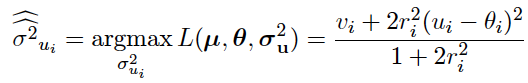 which gives the profile log-likelihood (up to additive const.)
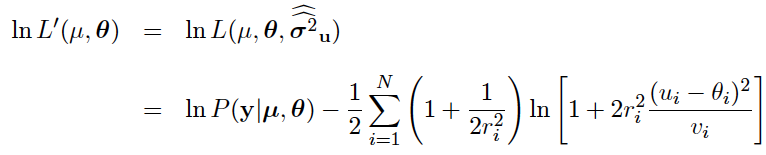 In limit of small ri and vi → σu,i2, the log terms revert back to the 
quadratic form seen with known σu,i.
G. Cowan / RHUL Physics
INFN 2024, Paestum / Parameter Estimation 2
62
Equivalent likelihood from Student’s t
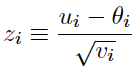 We can arrive at same likelihood by defining
Since ui ~ Gauss and vi ~ Gamma, zi ~ Student’s t
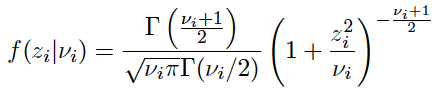 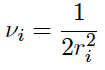 with
Resulting likelihood same as profile Lʹ(μ,θ) from gamma model
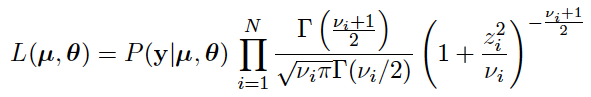 G. Cowan / RHUL Physics
INFN 2024, Paestum / Parameter Estimation 2
63
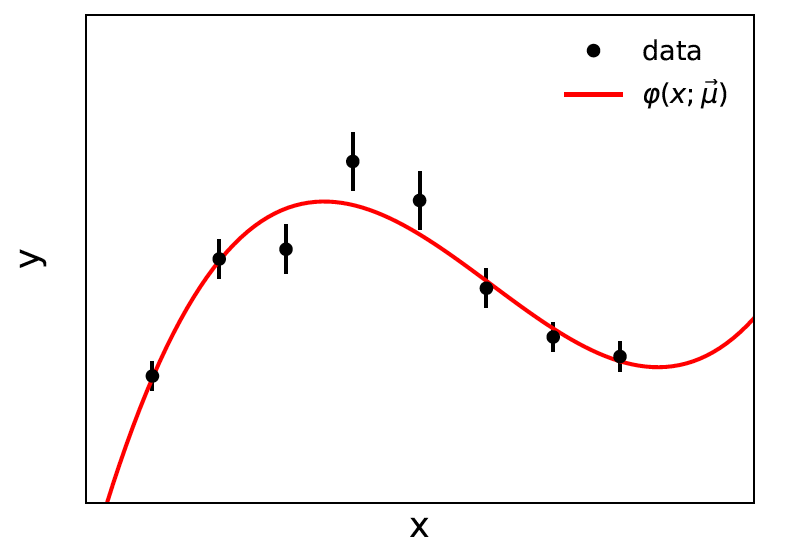 Curve fitting, averages
Suppose independent 
yi ~ Gauss, i = 1,...,N, with
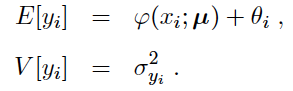 μ are the parameters of interest in the fit function φ(x;μ), 
θ are bias parameters constrained by control measurements 
ui ~ Gauss(θi, σu,i), so that if σu,i are known we have
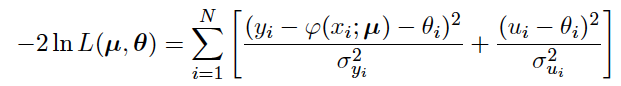 G. Cowan / RHUL Physics
INFN 2024, Paestum / Parameter Estimation 2
64
Profiling over θi with known σu,i
Profiling over the bias parameters θi for known σu,i gives usual least-squares (BLUE)
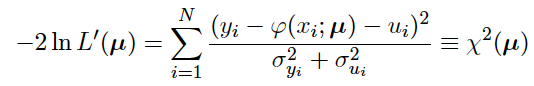 Widely used technique for curve fitting in Particle Physics.
Generally in real measurement, ui = 0.
Generalized to case of correlated yi and ui by summing 
statistical and systematic covariance matrices.
G. Cowan / RHUL Physics
INFN 2024, Paestum / Parameter Estimation 2
65
Curve fitting with uncertain σu,i
Suppose now σu,i2  are adjustable parameters with gamma distributed estimates vi.
Retaining the θi but profiling over σu,i2 gives
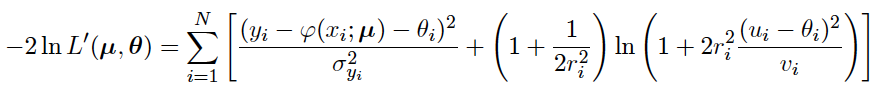 Profiled values of θi from solution to cubic equations
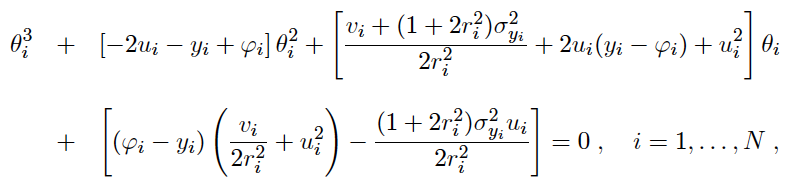 G. Cowan / RHUL Physics
INFN 2024, Paestum / Parameter Estimation 2
66
Sensitivity of average to outliers
Suppose we average 5 values, y = 8, 9, 10, 11, 12, all with
stat. and sys. errors of 1.0, and suppose negligible error on error
(here take r = 0.01 for all).
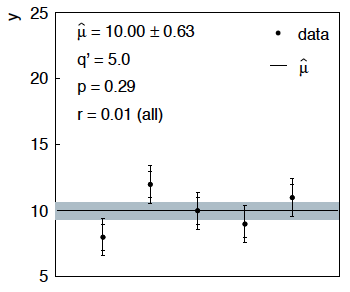 G. Cowan / RHUL Physics
INFN 2024, Paestum / Parameter Estimation 2
67
Sensitivity of average to outliers (2)
Now suppose the measurement at 10 was actually at 20:
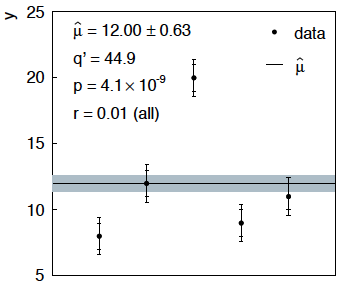 “outlier”
Estimate pulled up to 12.0, size of confidence interval ~unchanged
(would be exactly unchanged with r → 0).
G. Cowan / RHUL Physics
INFN 2024, Paestum / Parameter Estimation 2
68
Average with all  r = 0.2
If we assign to each measurement r = 0.2,
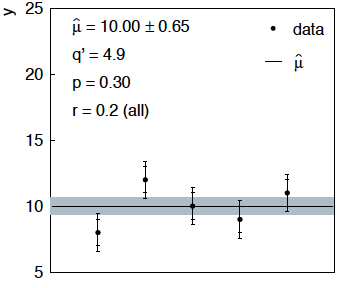 Estimate still at 10.00, size of interval moves 0.63 → 0.65
G. Cowan / RHUL Physics
INFN 2024, Paestum / Parameter Estimation 2
69
Average with all  r = 0.2 with outlier
Same now with the outlier (middle measurement 10 → 20)
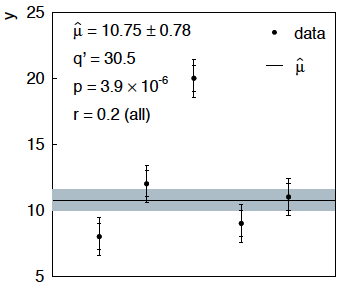 Estimate →10.75 (outlier pulls much less).
Half-size of interval → 0.78 (inflated because of bad g.o.f.).
G. Cowan / RHUL Physics
INFN 2024, Paestum / Parameter Estimation 2
70
Naive approach to errors on errors
Naively one might think that the error on the error in the previous
example could be taken into account conservatively by inflating 
the systematic errors, i.e.,
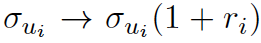 But this gives
without outlier (middle meas. 10)
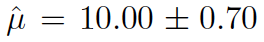 with outlier (middle meas. 20)
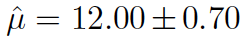 So the sensitivity to the outlier is not reduced and the size of the
confidence interval is still independent of goodness of fit.
G. Cowan / RHUL Physics
INFN 2024, Paestum / Parameter Estimation 2
71
Conclusions on errors on errors
Gamma model for variance estimates gives confidence intervals
that increase in size when the data are internally inconsistent,
and gives decreased sensitivity to outliers.
Method assumes that meaningful ri values can be assigned and is valuable when systematic errors are not well known but enough “expert opinion” is available to do so.
Equivalence with Student’s t model, ν = 1/2r2 degrees of freedom.
Simple profile likelihood – quadratic terms replaced by logs:
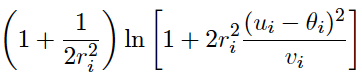 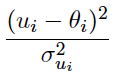 G. Cowan / RHUL Physics
INFN 2024, Paestum / Parameter Estimation 2
72